Hauptversammlung KTV Wil Handball
Freitag 26. August 2022, 19:20 Uhr
Attikahalle Gebrüder Egli
Rossrüti
Ablauf
Begrüssung, Wahl der Stimmenzählenden (plus absolutes Mehr)
Protokoll der Hauptversammlung vom 27. August 2021
Jahresbericht der Präsidentin
Bericht Bereich Sport
Jahresrechnung 2021/2022 inklusive Revisorenbericht
Budget 2022/2023
Neuwahlen und Wiederwahlen
7.    Schriftlich eingegangene Anträge der Mitglieder
8.    Verabschiedungen Trainer / Funktionäre
9.    offene Jobs
10.  Jahresübersicht Agenda 2022 / 2023
11.  Verdankungen / Diverses / allgemeine Fragen
1. Protokoll der HV vom 27. August 2021
Das Protokoll war/ist auf der Website www.ktvwil-handball.ch einsehbar
     Wird eine Diskussion gewünscht? 
--> Abstimmung über das Protokoll
2. Jahresbericht des Präsidenten
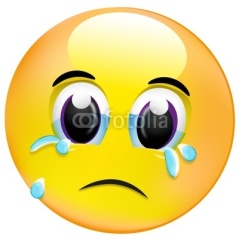 Absage Sommerevents (Hofchilbi, Funktionärsessen)
Fehlende Schiedsrichter
Ausserordentlich an HV 2021: Verlust Thomas Heeb 2022
Lockerung Coronamassnahmen
Trainingstage Wil, Spielbetrieb wieder aufgenommen
Herbstevents (Sponsorenapéro, Chlausabend)
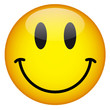 Motivation und Zusammenhalt in Mannschaften stärken
Nachwuchs fördern Sport4 Kids Projekt
Ideenaustausch mit anderen Präsidenten/Riegen
Offenes Ohr für Anliegen, Probleme, Ideen

--> Jahresbericht der Präsidentin genehmigen lassen
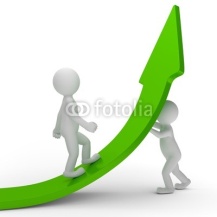 3. Bericht Bereich Sport / Aktive
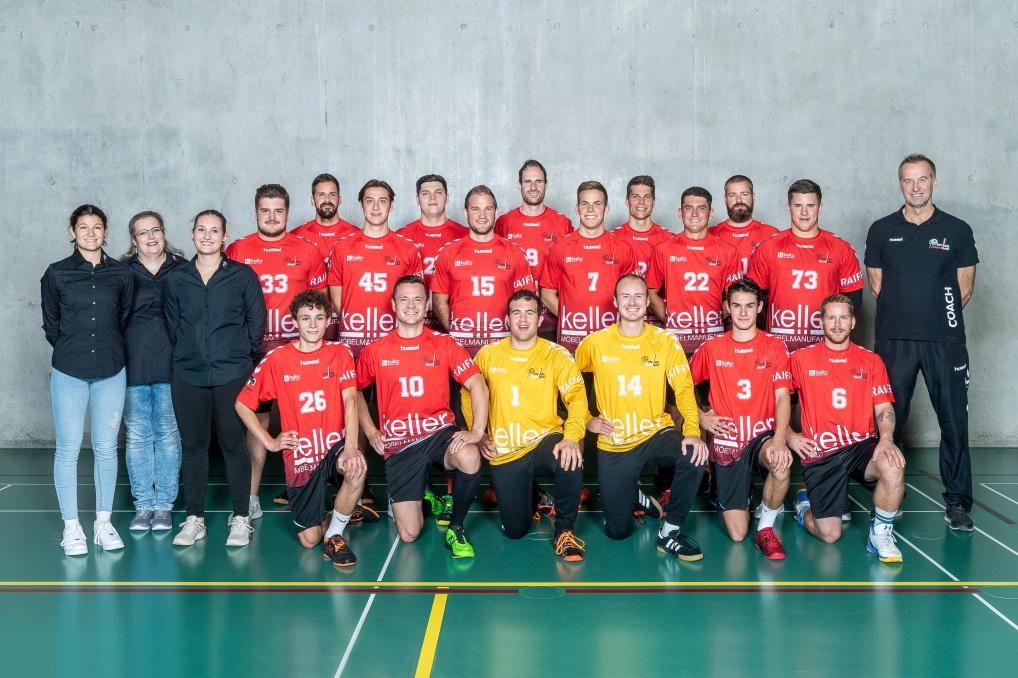 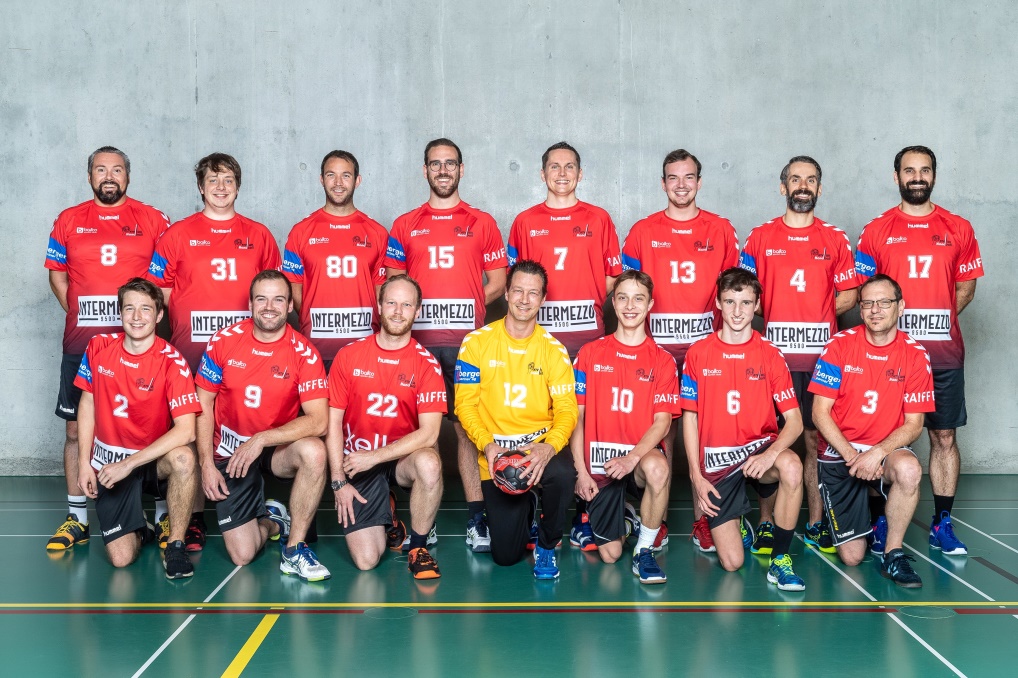 Aufstieg in die 2. Liga!
3. Liga, Trainer: Vaclav Lanca
8. Platz in der Hauptrunde
4.Liga, Trainer: Ralph Flammer & Dominque Wick
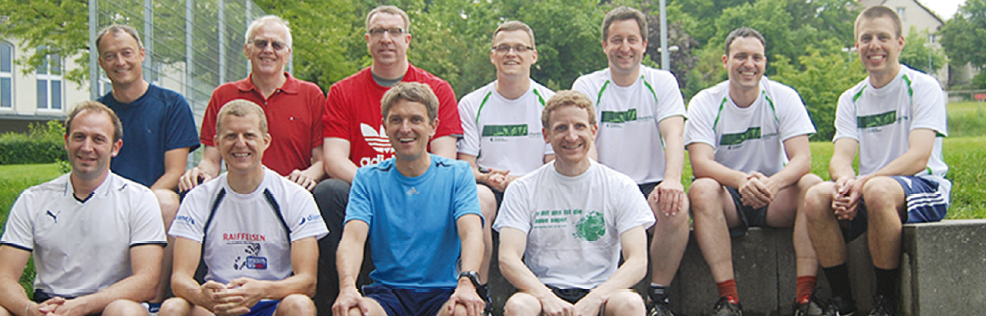 „Sieger der Herzen“ Männer Plauschmannschaft
3. Bericht Bereich Sport / Aktive
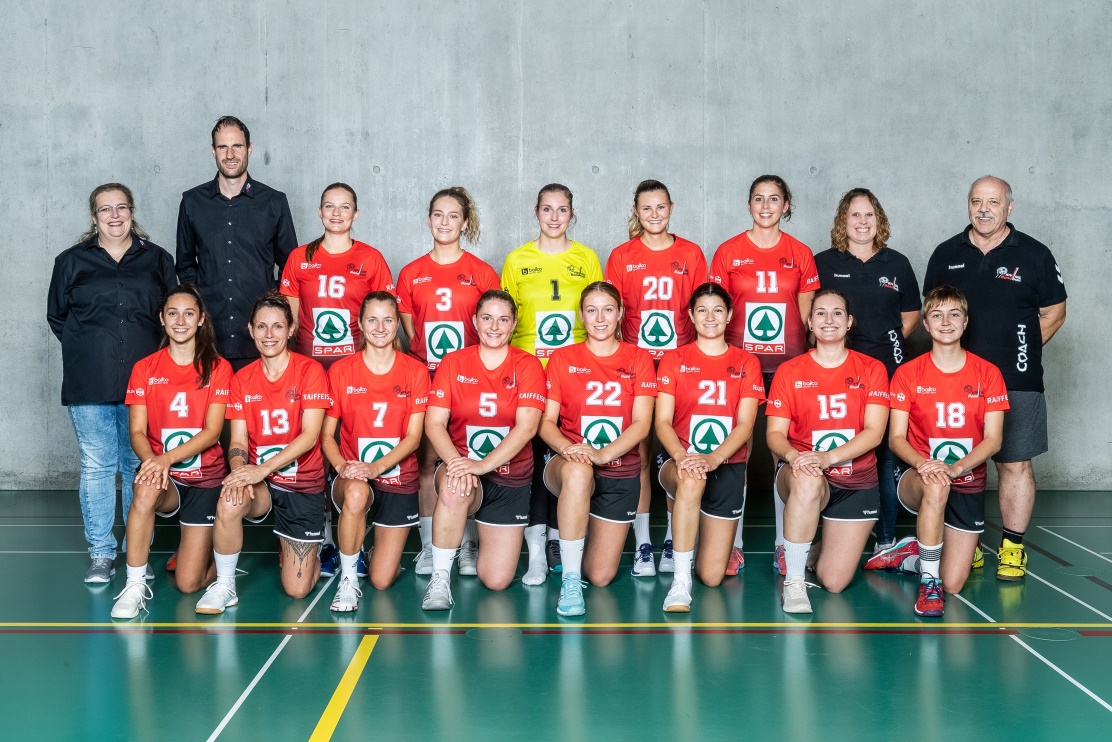 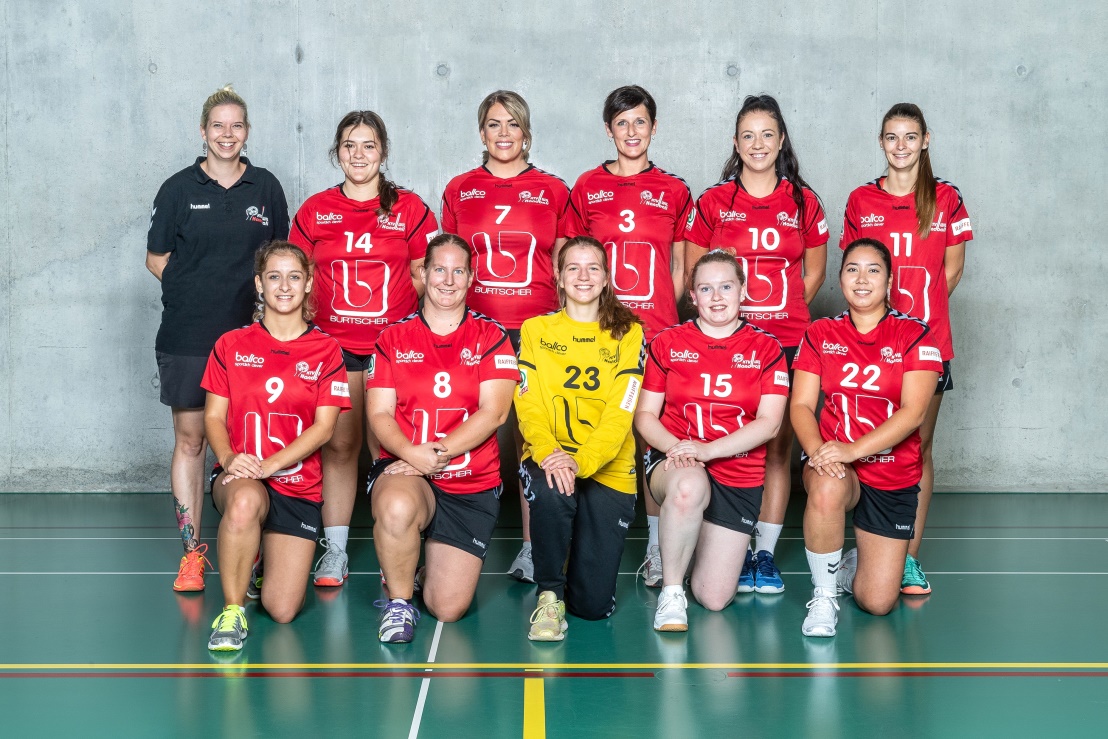 3 Platz in der Aufstiegsrunde
2. Liga, Trainer: Rolf Leuenberger
6. Platz in der Hauptrunde 
3. Liga, Trainerin: Eliane Derungs
3. Bericht Bereich Sport / Aktive
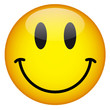 Alle Mannschaften wurden für die neue Saison angemeldet
Für alle Teams (aktive) erfolgreiche Trainersuche
Neue Trainer: H1 Andy Friedling, D1 Jens Dove
Aufstieg Herren 1 in die 2. Liga
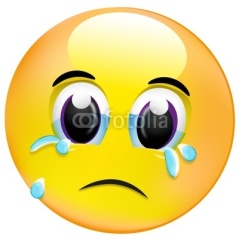 Spielermangel in Damen 1
Spielermangel in Herren 2 und Torwartproblem
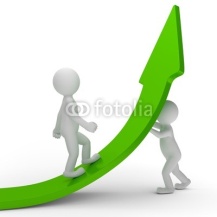 Sportlich weiterkommen
Zusammenarbeit Mannschaften 1 & 2
Zusammenarbeit Aktive und Junioren
3. Bericht Bereich Handballschule
Mini Bären: Andy Frideling
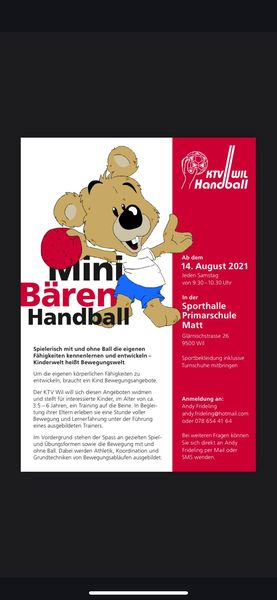 3. Bericht Bereich Handballschule
Mini Bären seit August 2021
    Insgesamt 15 Kinder
    Positive Entwicklung der Kinder
    Sehr gelungen, Rückmeldungen nur positiv
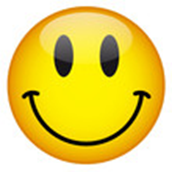 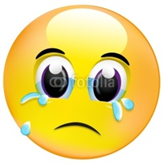 erfreulicherweise Nichts
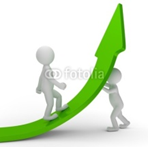 Weiter stetig aufbauen
    Freude am Kurs beibehalten
3. Bericht Bereich Handballschule
U9/U11:   Fabienne Manz, Alina Mäder
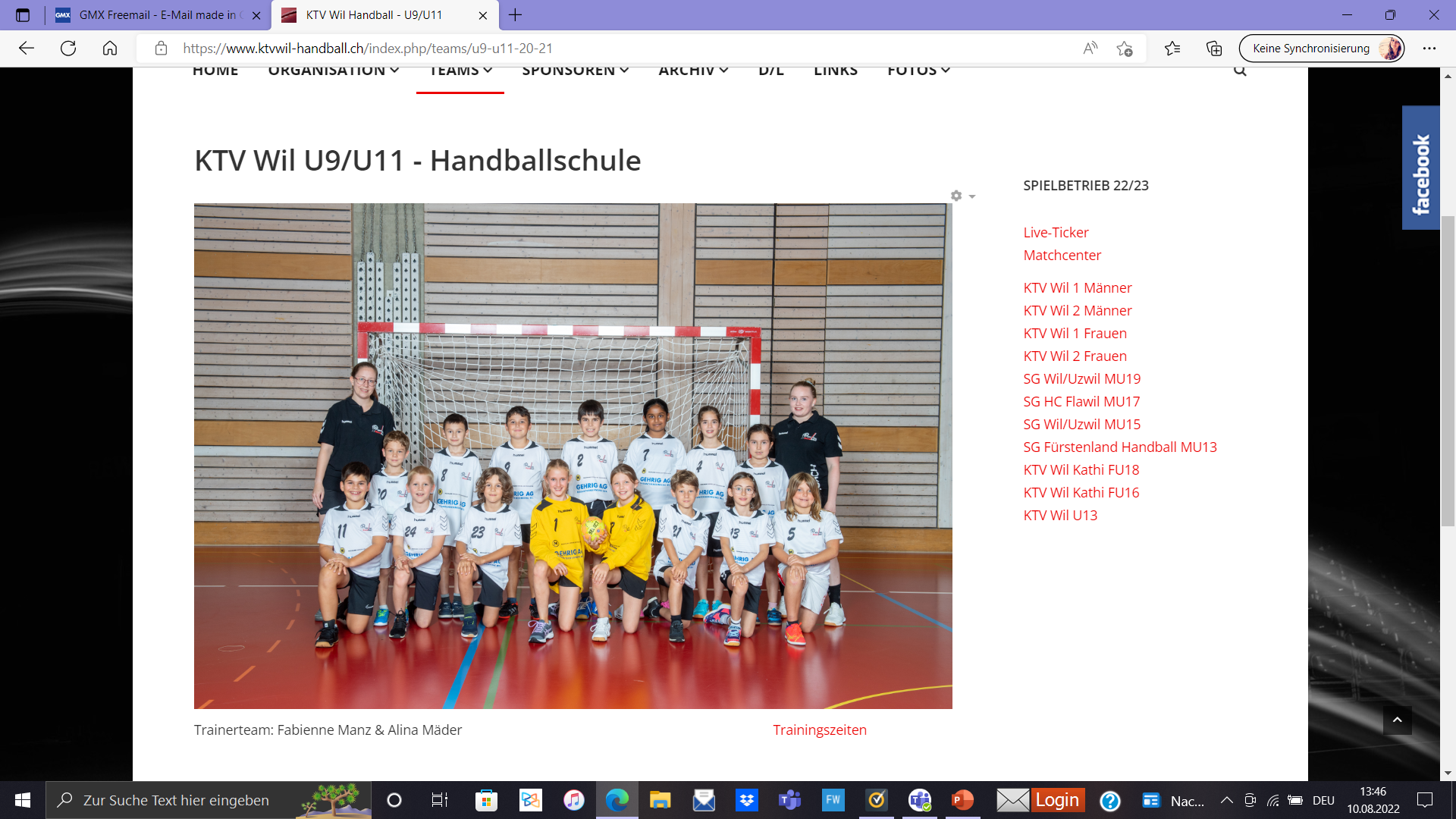 3. Bericht Bereich Handballschule
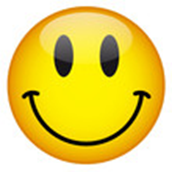 Anzahl Kinder nimmt stetig zu
     Es konnten viele Spieltage gespielt werden letzte Saison
Trotzdem zu wenig Kinder für 2 Mannschaften
     Altersunterschied U9/U11
     Nur noch 1 Training pro Woche
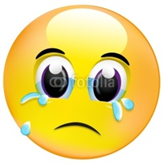 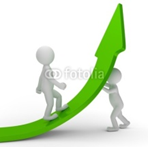 U9/U11trennen, sobald genug Kinder für 2 Mannschaften
3. Bericht Bereich Handballschule
U13:   Adrian Meier und Michael Keller
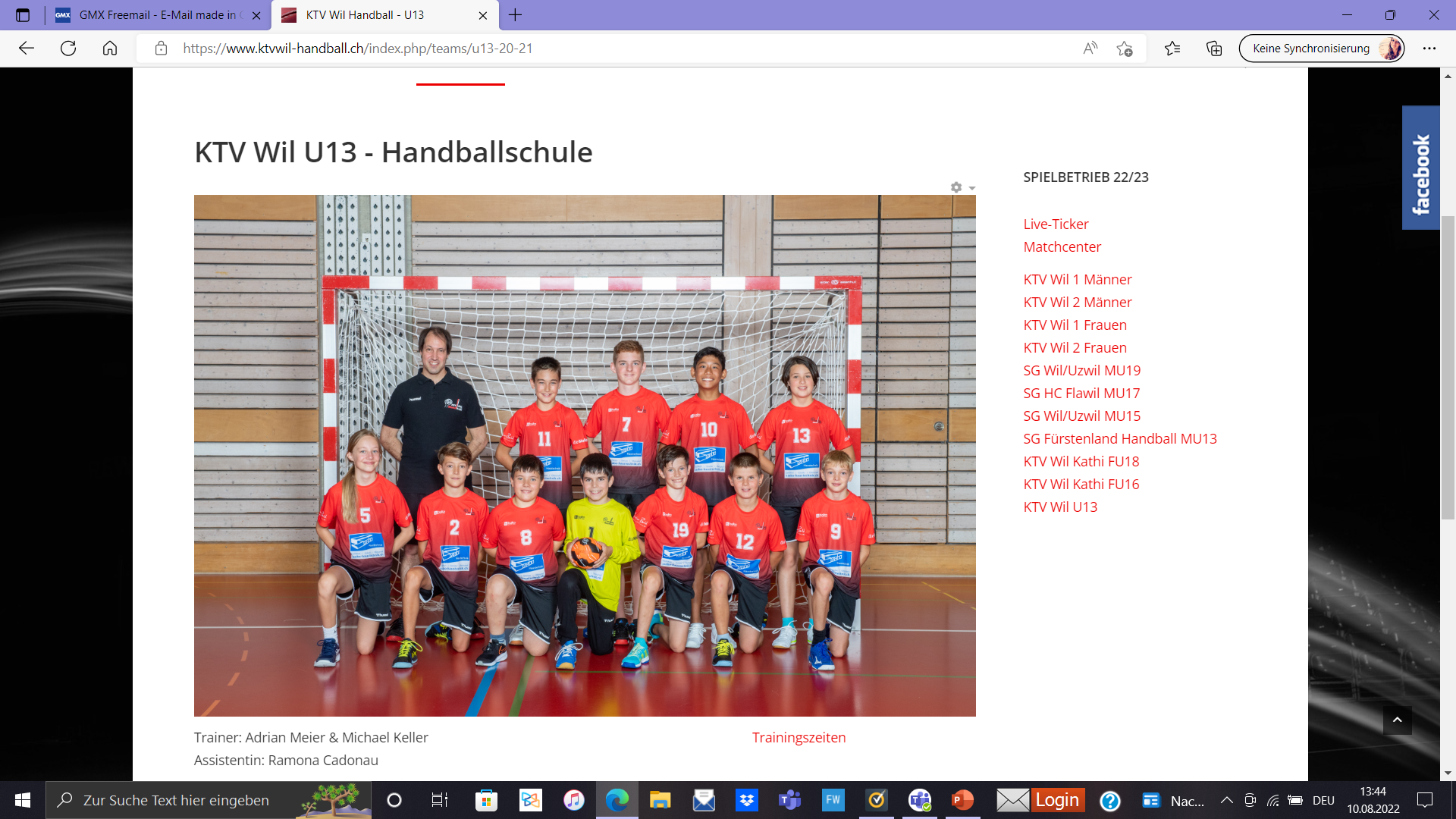 3. Bericht Bereich Handballschule
Starkes Kader
42 Spiel, davon 37 gewonnen
Gutes Torverhältnis



Trainer U13 haben ihre Trainerrolle beendet bzw. in MU15 gewechselt



U13 stetig aufbauen und Kinder fördern
U13 neu Meisterschaft anstatt Spieltage, gute Einlebung bei der Meisterschaft
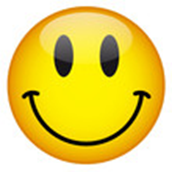 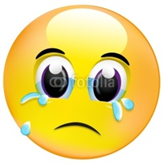 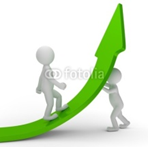 3. Bericht Bereich Sport / Nachwuchs
FU16: Klemens Häfliger / Pascal Cadonau
Meisterschaft: 3. Rang
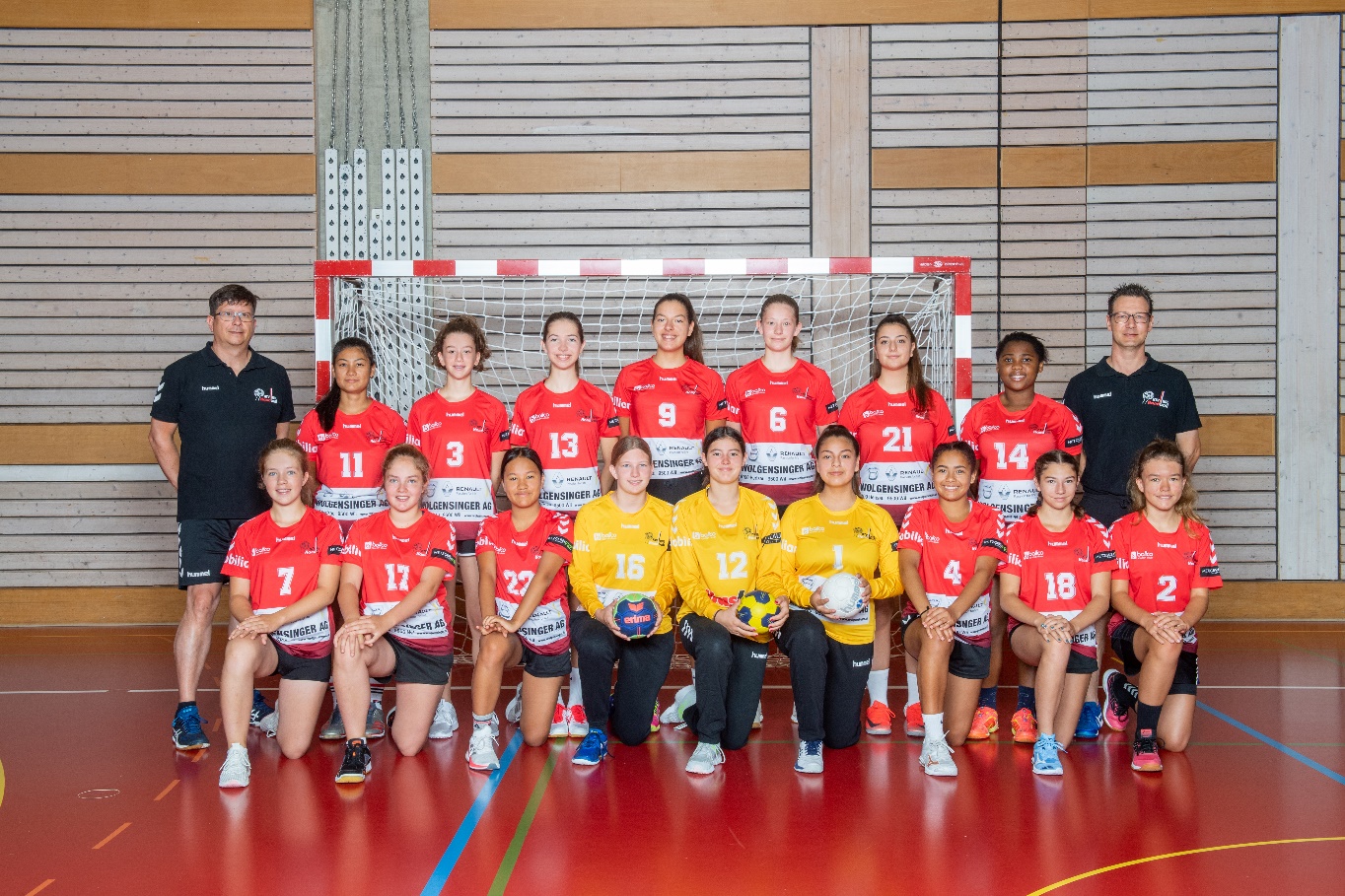 3. Bericht Bereich Sport / Nachwuchs
FU18: Jovana Markovic / Silvio Hug
Meisterschaft: 6. Rang
Regio-Cup: Halbfinal
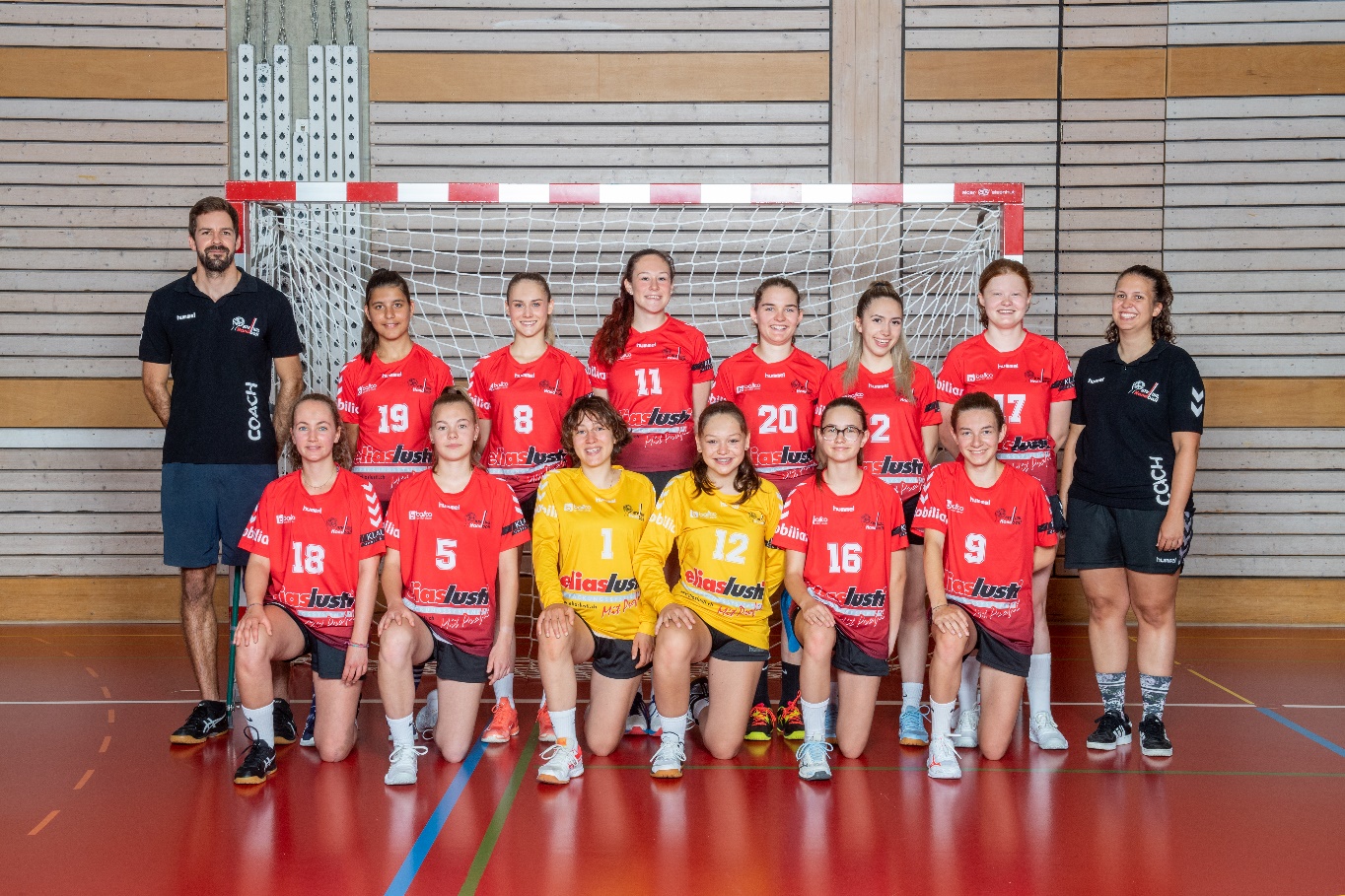 3. Bericht Bereich Sport / Nachwuchs
MU15: Ramon Gubler / Mika Sutter
Meisterschaft: 2. Rang
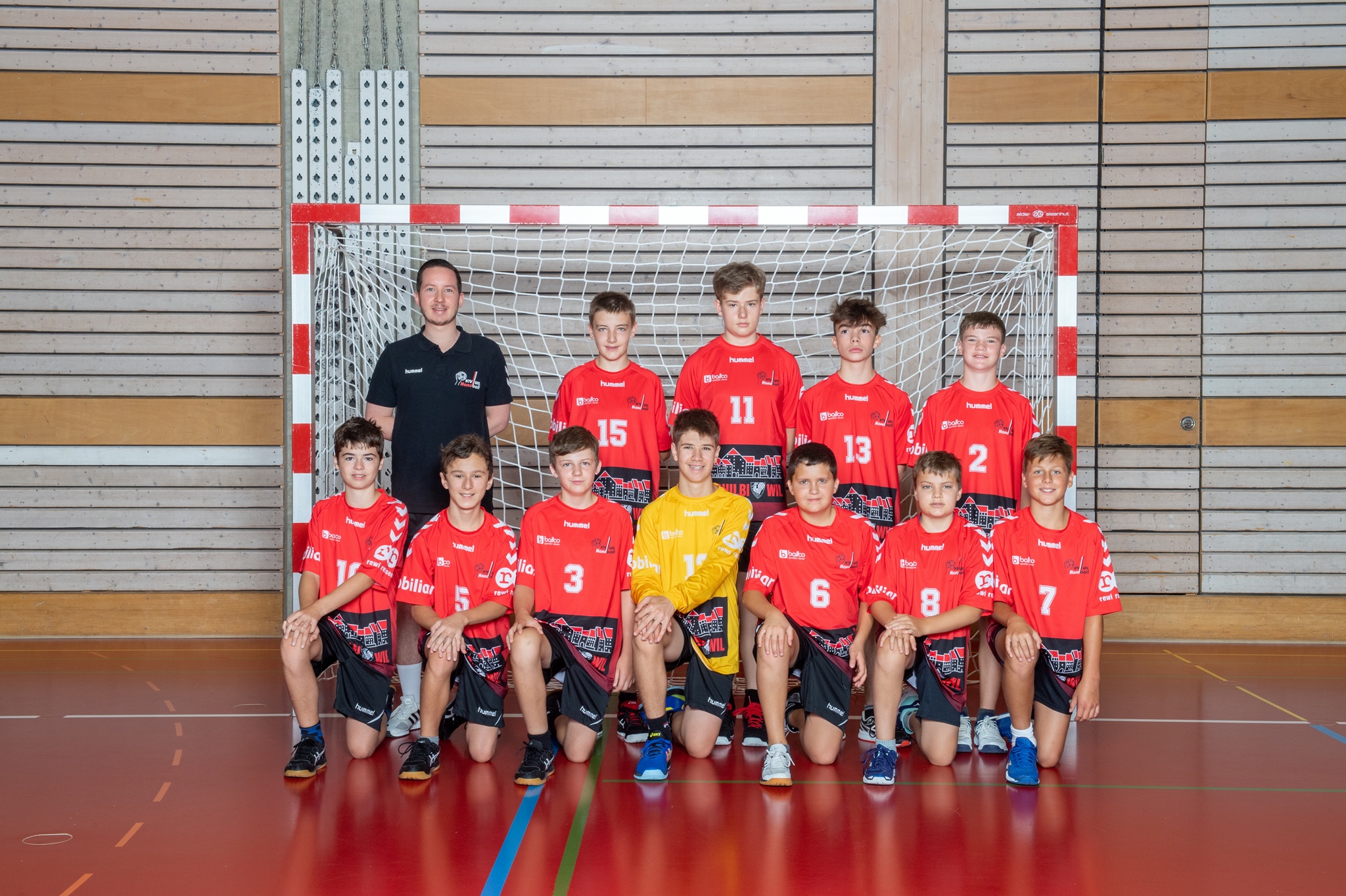 3. Bericht Bereich Sport / Nachwuchs
MU19: Andy Frideling / Mischa Diethelm
Meisterschaft: 2. Rang
Regio-Cup: Halbfinal
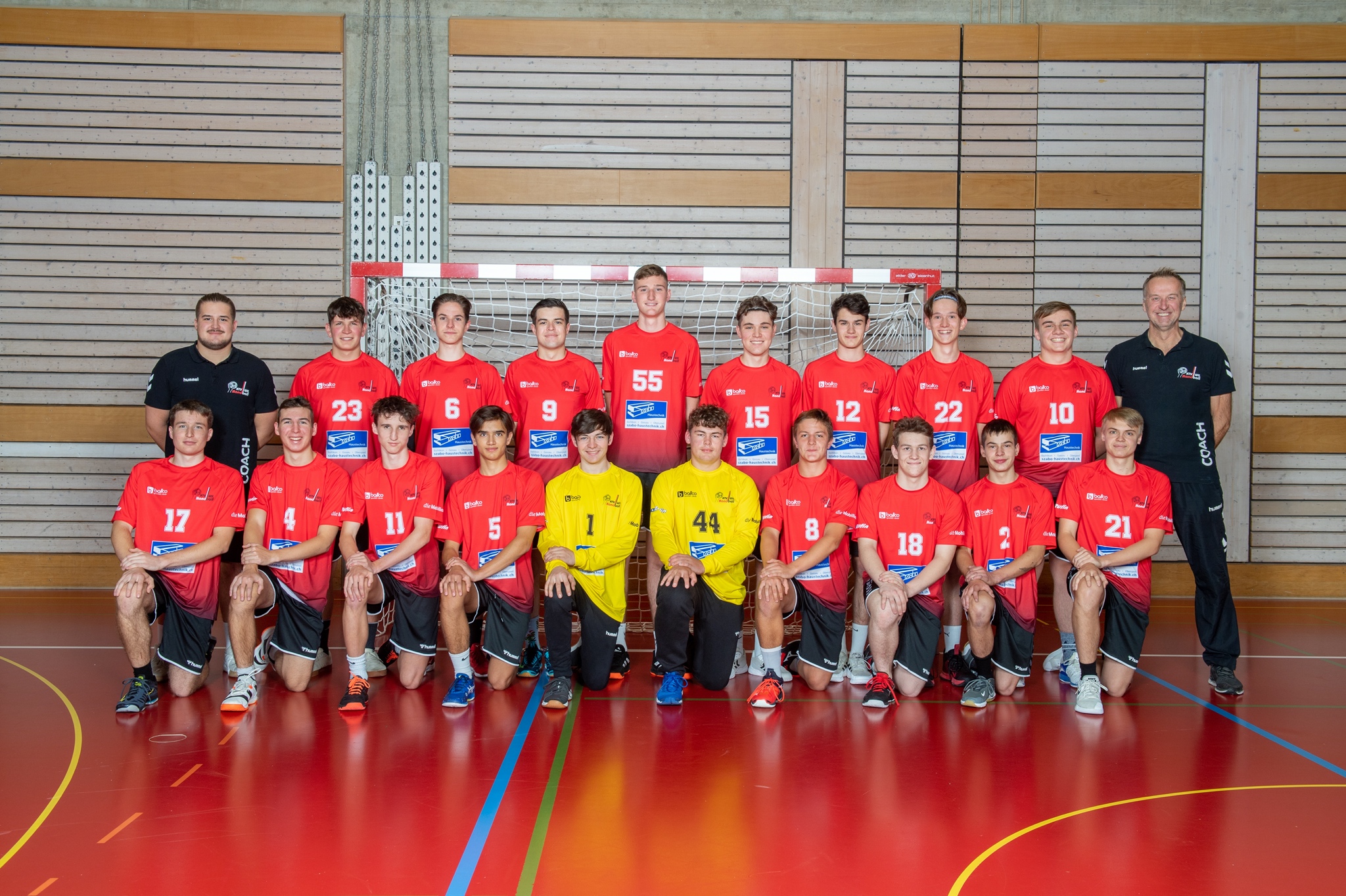 3. Bericht Bereich Sport / Nachwuchs
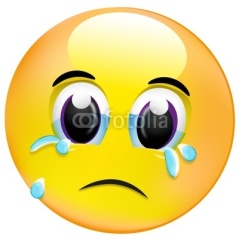 Corona-Massnahmen
Vereinzelte Abgänge
Es konnte keine FU14 und MU17 aufgestellt werden


Zusammenarbeit mit Uzwil und Flawil ist in einem guten Austausch
Trotz Corona-Massnahmen alle Spiele durchführen
Trainingstage konnten durchgeführt werden



FU14 auf die Beine stellen
Rekrutierung von neuen Spieler/innen
Zusammenarbeit Aktive und Junioren
Ausblick: 6 Junioren & 7 Juniorinnen in Aktive integrieren
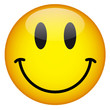 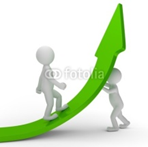 4. Jahresrechnung 2021/2022
4. Jahresrechnung 2021/2022
Erfolgsrechnung

Ertrag						CHF 100’543.22
Aufwand				CHF 110’219.91		
Verlust					CHF     9’676.69

Vereinsvermögen			CHF   30’245.93
4. Jahresrechnung 2022 (per 28.02.2022)
Hofchilbi

Fonds-Vermögen nach Gewinnverteilung	CHF 57’966.18
5. Budget 2022/2023
Budget 2022/2023

Ertrag 					CHF 	161‘800.-
Aufwand 				CHF	171’630.-

Budgetierter Verlust 			CHF 	    9‘830.-

 Info Massnahmen, z.B. Erhöhung Beiträge Trainingslager und Anpassung Funktionärsbeiträge
6. Neuwahlen und Wiederwahlen
Wiederwahl Vorstand

-  Melanie Baumgartner (Präsidentin)
-  Christopher Hug (Leitung Finanzen) 
-  Marion Cadonau (Leitung Administration)
-  Diana Hobi (Leitung Marketing, Sponsoring)
-  Hanspeter Hobi (Leiter Spielbetrieb) 
-  Katja Straub (Sportchefin Frauen)  
-  Nadine Wehrli (Sportchefin Herren)  
-  Jovana Markovic (Verantwortliche Nachwuchs Mädchen)  
-  Kevin Muff (Verantwortlicher Nachwuchs Knaben) 
-  Larissa Gämperle (Verantwortliche Handballschule)  
-  Philipp Leppla (Aktuar, Presse) 

   Austritt: 
- Seraina Geissbühler & Deborah Masi (Spezialaufgaben, Projekte)
7. Schriftlich eingegangene Anträge
– keine
8. Verabschiedung Trainer
Yannis Hobi
Silvio Hug
Pascal Cadonau
Rolf Leuenberger
Vaclav Lanca
8. Trainerstab
Damen 1 / Herren 1	
Jens Dove / Andy Frideling
Damen 2 / Herren 2 / Plausch
Eliane Derungs /  Ralph Flammer / Dominique Wick / Roman Gehrer
FU18 / MU19 
Jovana Markovic / Larissa Schefer / Carmen Fitze / Andy Frideling / Mischa Diethelm 
FU16 / MU17
Klemens Häfliger / Ramon Gubler / Manuela Waltert
MU15
Adrian Meier / Michael Keller
U13 /  U11 / U9
Valérie Hug / Larissa Burri / Larissa Gämperle / Fabienne Manz / Alina Mäder
Mini-Bären U7
Andy Friedling
8. Funktionäre
J+S                                                    Festwirtschaft 
Nöbi Huber                                         Hampi Hobi / Yannis Hobi (vorübergehend)
                                                             
Schiedsrichter-Obmann                  Schiedsrichter 
Dominique Wick                                 Andrin Hobi / Manuel Saxer / Jonas Häfliger 
Webmaster                                        Facebook / Instagram / Projekte 
Lukas Reisinger                                  Philipp Leppla und Sandra Butz 
Hallencrew                                                                     Fotograph 
Jörg Nüssli                                                                      Walter Kühne 
Revisoren                                                                       Hallenfonds 
Pascal Knaus / Pascal Tobler / Günter Grossmann        Adrian Erny / Hans Mäder
9. Offene Jobs KTV Wil Handball
Grundsatz: 
Wir fördern den KTV Wil Handball «Spirit» durch aktive Mitarbeit in Vereinsprojekten und diversen Eventprojekten!

Vorstand (Spezialaufgaben, Projekte)
Schiedsrichter
Betreuung Festwirtschaft
10. Jahresübersicht Agenda 2022 / 2023
29.10.2022    Sponsorenapéro 
26.11.2022    Schülerturnier
02.12.2022    Trainersitzung
10.12.2022    Chlausabend 

07. – 10.04.2023     Internationales Turnier
16. + 17.06.2023     Helfereinsatz Rock am Weier
29.07.2023              Helfer Hofchilbijubiläum 50. Jahre 
10. – 13.08.2023     Trainingstage Junioren
19. + 20.08.2023     Trainingstage Aktive
25.08.2023              Hauptversammlung KTV Handball
11. Verdankungen
Ein grosses Dankeschön geht an alle Vereinsmitglieder (Spieler, Trainer, Funktionäre) für den tollen Einsatz, für das ausserordentliches Engagement und die positive Einstellung und Beibehaltung der Motivation. Ein ausserordentliches Dankeschön gilt allen Helfer/innen, die sich stets engagieren und unermüdlichen Einsatz leisten. Es ist wirklich bemerkenswert, wie stark sich der Verein für die Unterstützung diverser Events einsetzt. 

Einen grossen Applaus hierfür, ihr habt es euch verdient! 
Ihr seid super, weiter so!
Diverses / Allgemeine Umfrage
Diskussion / Wortmeldungen
Berücksichtigung unserer Sponsoren
Hauptsponsoren
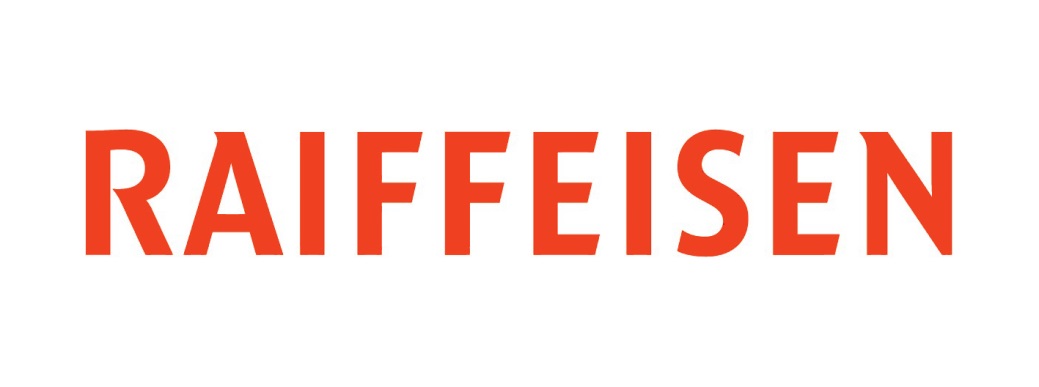 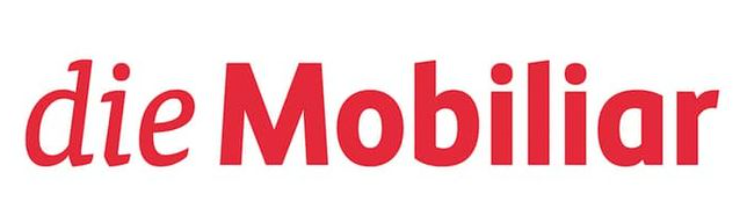 Premiumsponsor
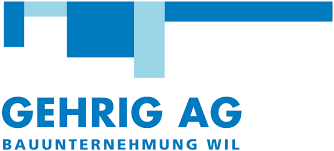 Diverses / Allgemeine Umfrage
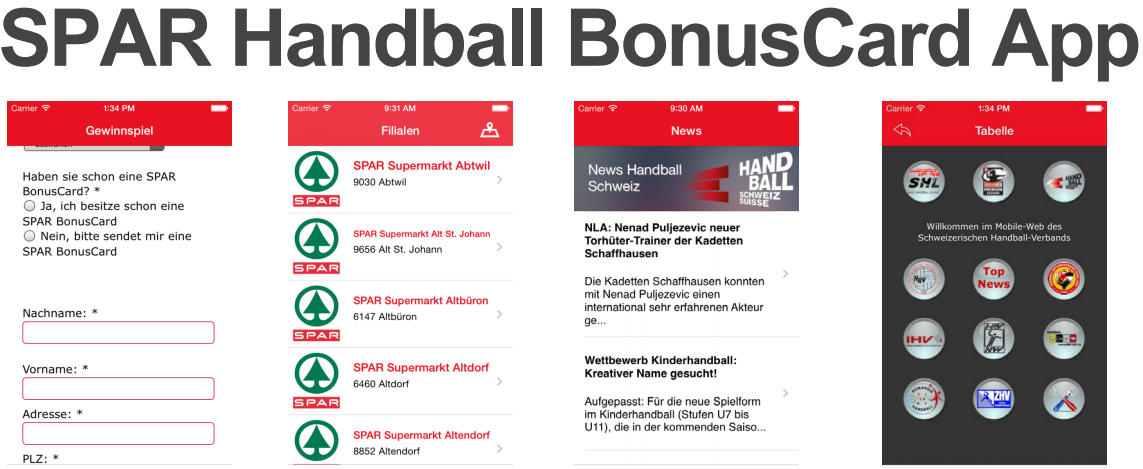